MEMORIAL SERVICE
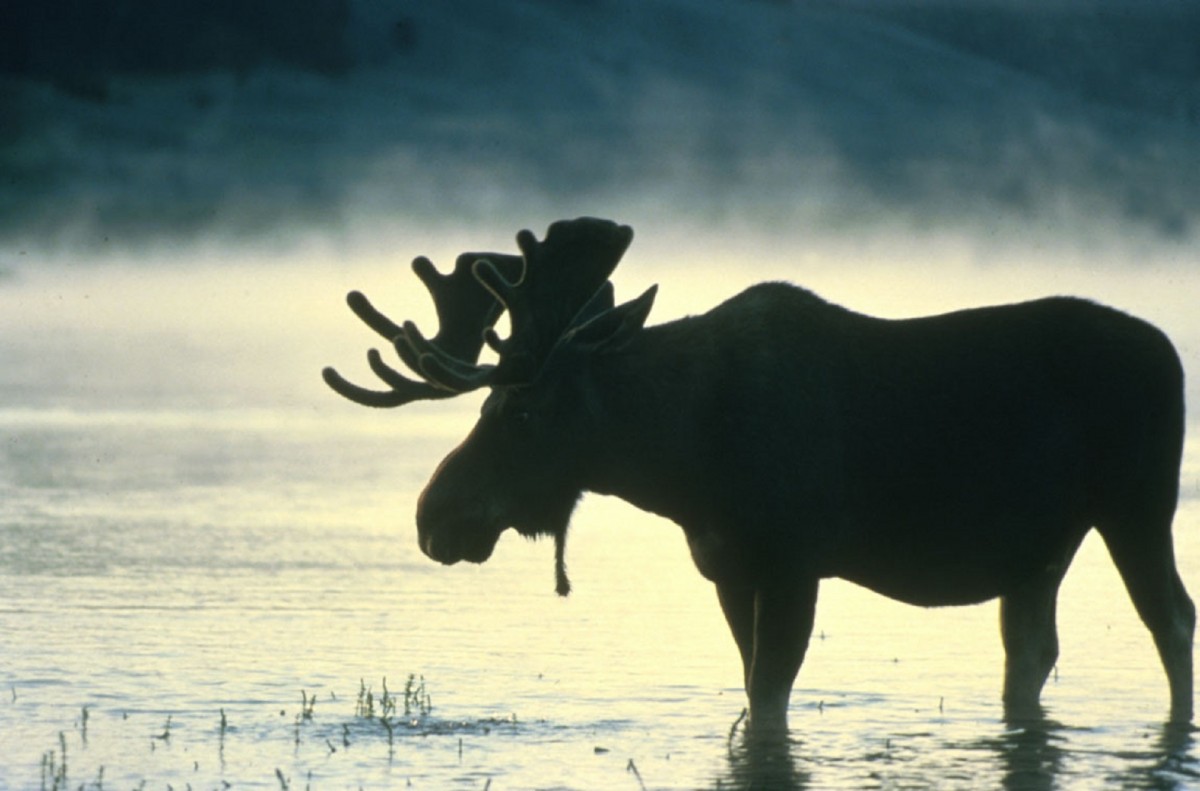 WILLISTON MOOSE LODGE #239
REMEMBERING OUR DEPARTED BROTHERS AND SISTERS OF OUR LODGE
2022-2023
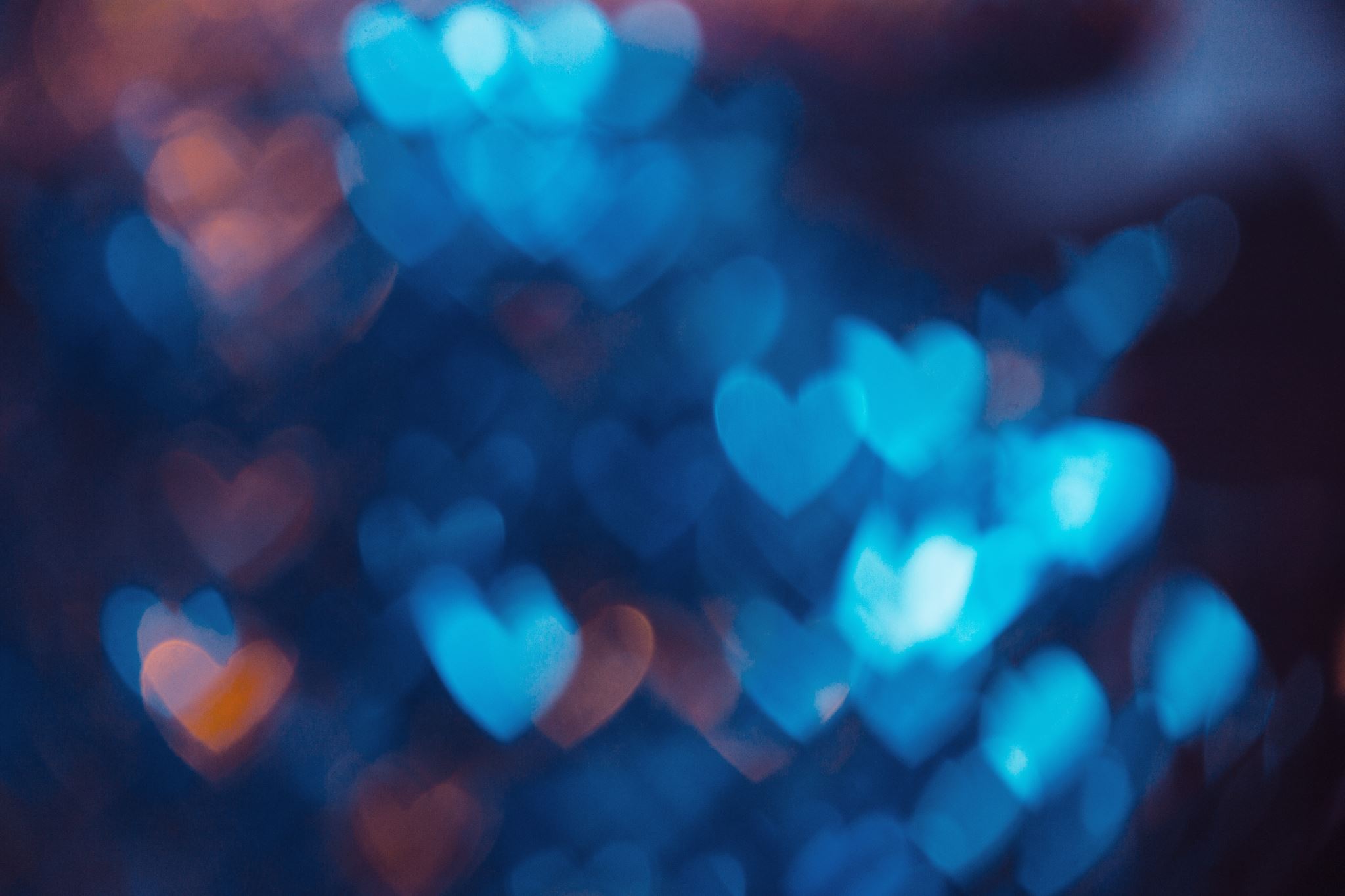 “When someone becomes a memory, the memory becomes a treasure.”
IN LOVING MEMORY
Allen Allard
Linda Beard
Donna Bilquist
Walter Z. Brown
Roger W. Chewerda
Ernie C. Dawson
Robin Falcon
Curtis A. Hansen
Vernon Herfindahl
IN LOVING MEMORY
Keith Johnsrud
Darlene Langseth
Shirley Ledahl
Eleanor Metzler
Barb Poeckes
Joshua Romans
Sandra Sanders
Winifred Schiele
Floyd Semenko
IN LOVING MEMORY
Don Sillerud
Jerry Stordahl
Alfreda Thompson
Harold Tofte
Jackie Wahlstrom
Thanks for coming to honor our departed Brothers and Sisters of the Williston Moose Lodge!
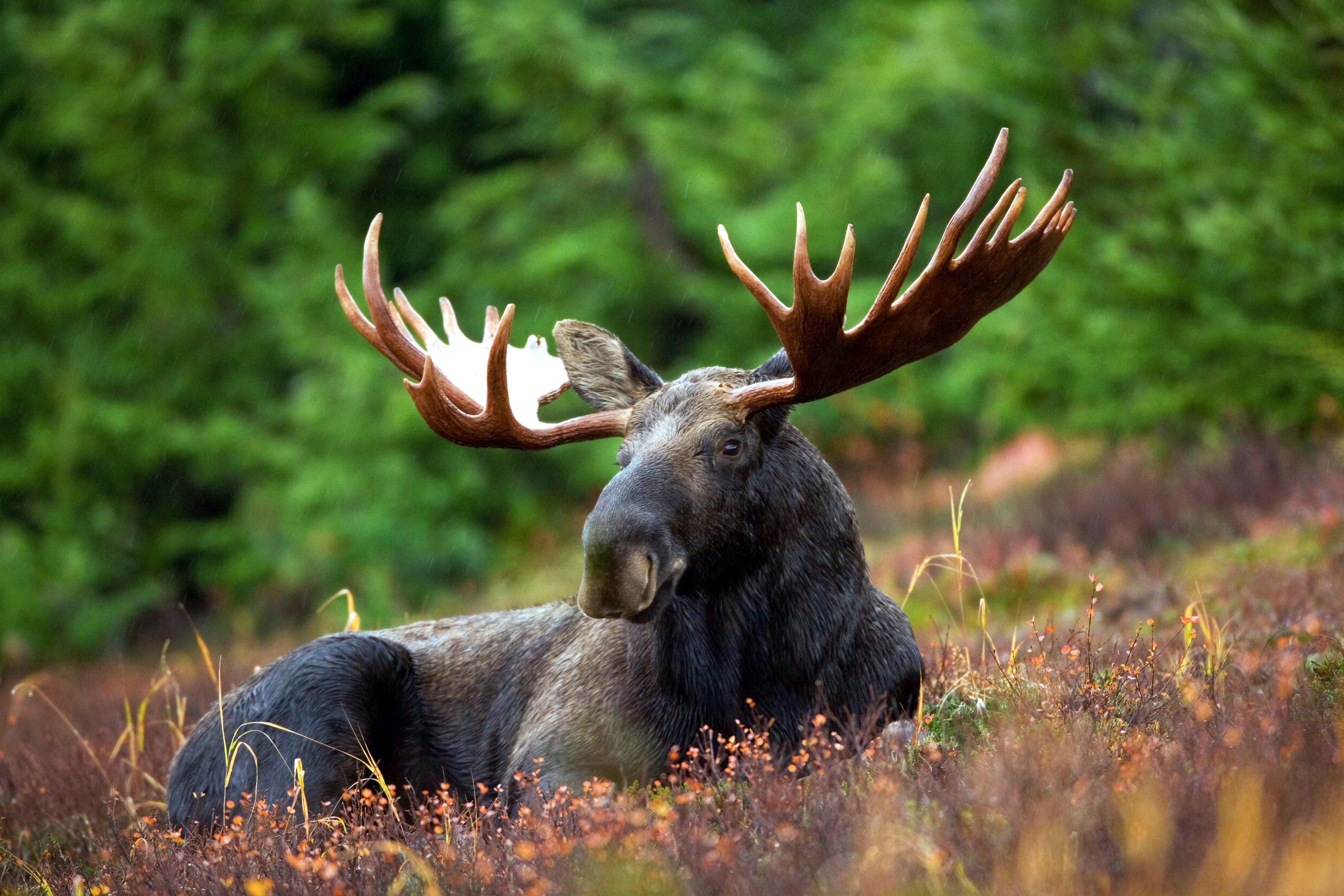